Riley
Product Presentation Template
Lorem ipsum dolor sit amet, consectetur adipiscing elit, sed do eiusmod tempor incididunt ut labore et dolore magna aliqua. Ut enim ad minim veniam.
1.
About Us
Lorem ipsum dolor sit amet, consectetur adipiscing elit, sed do eiusmod tempor incididunt ut labore et dolore magna aliqua. Ut enim ad minim veniam.
Lorem ipsum dolor sit amet, consectetur adipiscing elit, sed do eiusmod tempor incididunt ut labore et dolore magna aliqua. Ut enim ad minim veniam.
Time for another Keynote presentation? Or maybe it's your first one, and your hands are already sweating at the thought of having to speak in front of a crowd.
Time for another Keynote presentation? Or maybe it's your first one, and your hands are already sweating at the thought of having to speak in front of a crowd.
2.
About Us
Lorem ipsum dolor sit amet, consectetur adipiscing elit, sed do eiusmod tempor incididunt ut labore et dolore magna aliqua. Ut enim ad minim veniam.
Lorem ipsum dolor sit amet, consectetur adipiscing elit, sed do eiusmod tempor incididunt ut labore et dolore magna aliqua. Ut enim ad minim veniam.
Time for another Keynote presentation? Or maybe it's your first one, and your hands are already sweating at the thought of having to speak in front of a crowd.
Time for another Keynote presentation? Or maybe it's your first one, and your hands are already sweating at the thought of having to speak in front of a crowd.
3.
Time for another Keynote presentation? Or maybe it's your first one, and crowd.
About Us
Lorem Ipsum has been the industry's standard dummy text ever since the 1500s, when an unknown printer took a galley of type and scrambled it to make a type specimen book.
It has survived not only five centuries, but also the leap into electronic typesetting, remaining essentially unchanged.
4.
About Us
Lorem ipsum dolor sit amet, consectetur adipiscing elit, sed do eiusmod tempor incididunt ut labore et dolore magna aliqua. Ut enim ad minim veniam.
Lorem ipsum dolor sit amet, consectetur adipiscing elit, sed do eiusmod tempor incididunt ut labore et dolore magna aliqua. Ut enim ad minim veniam.
Lorem ipsum dolor sit amet, consectetur adipiscing elit, sed do eiusmod tempor incididunt ut labore et dolore magna aliqua. Ut enim ad minim veniam.
Time for another Keynote presentation? Or maybe it's your first one, and your hands are already sweating at the thought of having to speak in front of a crowd.
5.
About Us
Lorem ipsum dolor sit amet, consectetur adipiscing elit, sed do eiusmod tempor incididunt ut labore et dolore magna aliqua. Ut enim ad minim veniam.
Lorem Ipsum has been the industry's standard dummy text ever since the 1500s, when an unknown printer took a galley of type and scrambled it to make a type specimen book.
It has survived not only five centuries, but also the leap into electronic typesetting, remaining essentially unchanged.
Lorem Ipsum has been the industry's standard dummy text ever since the 1500s, when an unknown printer took a galley of type and scrambled it to make a type specimen book.
It has survived not only five centuries, but also the leap into electronic typesetting, remaining essentially unchanged.
6.
Page Break
“This is a quote. Words full of wisdom that someone important said and can make the reader get inspired.”
7.
Why Choose Us
Lorem Ipsum
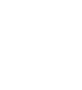 Time for another Keynote presentation. It's your first one, and your hands are already sweating at the thought of having to speak in front of a crowd.
Lorem Ipsum has been the industry's standard dummy text ever since the 1500s, when an unknown printer took a galley of type and scrambled it to make a type specimen book.
It has survived not only five centuries, but also the leap into electronic typesetting, remaining essentially unchanged.
Lorem Ipsum
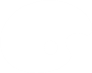 Time for another Keynote presentation. It's your first one, and your hands are already sweating at the thought of having to speak in front of a crowd.
Lorem Ipsum
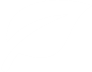 Time for another Keynote presentation. It's your first one, and your hands are already sweating at the thought of having to speak in front of a crowd.
Lorem Ipsum
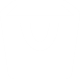 Time for another Keynote presentation. It's your first one, and your hands are already sweating at the thought of having to speak in front of a crowd.
8.
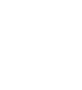 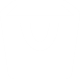 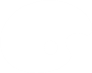 Why Choose Us
Lorem Ipsum has been the industry's standard dummy text ever since the 1500s, when an unknown printer took a galley of type and scrambled it to make a type specimen book.
It has survived not only five centuries, but also the leap into electronic typesetting, remaining essentially unchanged.
Lorem Ipsum
Lorem Ipsum
Lorem Ipsum
Time for another Keynote presentation. It's your first one, and your hands are already
Time for another Keynote presentation. It's your first one, and your hands are already
Time for another Keynote presentation. It's your first one, and your hands are already
9.
Why Choose Us
Lorem Ipsum has been the industry's standard dummy text ever since the 1500s, when an unknown printer took a galley of type and scrambled it to make a type specimen book.
It has survived not only five centuries, but also the leap into electronic typesetting, remaining essentially unchanged.
Lorem Ipsum
Lorem Ipsum
It's your first one, and your hands are already sweating at the thought of having to speak in front of a crowd.
It's your first one, and your hands are already sweating at the thought of having to speak in front of a crowd.
Lorem Ipsum
Lorem Ipsum
It's your first one, and your hands are already sweating at the thought of having to speak in front of a crowd.
It's your first one, and your hands are already sweating at the thought of having to speak in front of a crowd.
10.
Lorem Ipsum
Time for another Keynote presentation. It's your first one, and your hands are already
Why Choose Us
Lorem Ipsum
Time for another Keynote presentation. It's your first one, and your hands are already
Lorem Ipsum has been the industry's standard dummy text ever since the 1500s, when an unknown printer took a galley of type and scrambled it to make a type specimen book.
It has survived not only five centuries, but also the leap into electronic typesetting, remaining essentially unchanged.
Lorem Ipsum
Time for another Keynote presentation. It's your first one, and your hands are already
11.
Why Choose Us
Lorem Ipsum
Lorem Ipsum
Time for another Keynote presentation. It's your first one, and your hands are already
Time for another Keynote presentation. It's your first one, and your hands are already
Lorem Ipsum has been the industry's standard dummy text ever since the 1500s, when an unknown printer took a galley of type and scrambled it to make a type specimen book.
It has survived not only five centuries, but also the leap into electronic typesetting, remaining essentially unchanged.
Lorem Ipsum
Lorem Ipsum
Time for another Keynote presentation. It's your first one, and your hands are already
Time for another Keynote presentation. It's your first one, and your hands are already
12.
Time for another Keynote presentation? Or maybe it's your first one, and your hands are already sweating at the thought of having to speak in front of a crowd.
Page Break
13.
Our Company in Number
Lorem ipsum dolor sit amet, consectetur adipiscing elit, sed do eiusmod tempor incididunt ut labore et dolore magna aliqua. Ut enim ad minim veniam.
Lorem ipsum dolor sit amet, consectetur adipiscing elit, sed do eiusmod tempor incididunt ut labore et dolore magna aliqua.
Lorem ipsum dolor sit amet, consectetur adipiscing elit, sed do eiusmod tempor incididunt ut labore et dolore magna aliqua.
Lorem ipsum dolor sit amet, consectetur adipiscing elit, sed do eiusmod tempor incididunt ut labore et dolore magna aliqua.
14.
Chart One
70%
Our Company in Number
Time for another Keynote presentation. it’s your first one, and your hands are already sweating at the thought of having to speak in front of a crowd.
Lorem ipsum dolor sit amet, consectetur adipiscing elit, sed do eiusmod tempor incididunt ut labore et dolore magna aliqua. Ut enim ad minim veniam.
Chart Two
35%
Time for another Keynote presentation. it’s your first one, and your hands are already sweating at the thought of having to speak in front of a crowd.
Time for another Keynote presentation. it’s your first one, and your hands are already sweating at the thought of having to speak in front of a crowd.
Chart Three
40%
Time for another Keynote presentation. it’s your first one, and your hands are already sweating at the thought of having to speak in front of a crowd.
15.
Our Company in Number
Lorem ipsum dolor sit amet, consectetur adipiscing elit, sed do eiusmod tempor incididunt ut labore et dolore magna aliqua. Ut enim ad minim veniam.
Chart One
Chart Two
70%
35%
Time for another Keynote presentation. it’s your first one, and your hands are already sweating at the thought of having to speak in front of a crowd.
Time for another Keynote presentation. it’s your first one, and your hands are already sweating at the thought of having to speak in front of a crowd.
16.
Our Company in Number
Lorem ipsum dolor sit amet, consectetur adipiscing elit, sed do eiusmod tempor incididunt ut labore et dolore magna aliqua. Ut enim ad minim veniam.
Chart One
Chart Three
70%
80%
Time for another Keynote presentation. it’s your first one, and your hands are already sweating at the thought of having to speak in front of a crowd.
Time for another Keynote presentation. it’s your first one, and your hands are already sweating at the thought of having to speak in front of a crowd.
Chart Two
Chart Four
35%
60%
Time for another Keynote presentation. it’s your first one, and your hands are already sweating at the thought of having to speak in front of a crowd.
Time for another Keynote presentation. it’s your first one, and your hands are already sweating at the thought of having to speak in front of a crowd.
17.
Info One
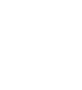 Time for another Keynote presentation. it’s your first one, and your hands are already sweating at the thought of having to speak in front of a crowd.
Our Company in Number
Info Two
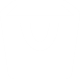 Time for another Keynote presentation. it’s your first one, and your hands are already sweating at the thought of having to speak in front of a crowd.
Lorem Ipsum has been the industry's standard dummy text ever since the 1500s, when an unknown printer took a galley of type and scrambled it to make a type specimen book.
It has survived not only five centuries, but also the leap into electronic typesetting, remaining essentially unchanged.
Info Three
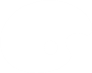 Time for another Keynote presentation. it’s your first one, and your hands are already sweating at the thought of having to speak in front of a crowd.
Info Four
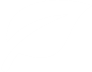 Time for another Keynote presentation. it’s your first one, and your hands are already sweating at the thought of having to speak in front of a crowd.
18.
The Break
Lorem ipsum dolor sit amet, consectetur adipiscing elit, sed do eiusmod tempo.
19.
Shaun Murphy
Shaun Murphy
Shaun Murphy
Shaun Murphy
UI/UX Designer

Time for another Keynote presentation. It's your first one,.
UI/UX Designer

Time for another Keynote presentation. It's your first one,.
UI/UX Designer

Time for another Keynote presentation. It's your first one,.
UI/UX Designer

Time for another Keynote presentation. It's your first one,.
Lorem Ipsum has been the industry's standard dummy text ever since the 1500s, when an unknown printer took a galley of type and scrambled it to make a type specimen book. 
It has survived not only five centuries, but also the leap into electronic typesetting, remaining essentially unchanged.
Our Team Member
20.
Shaun Murphy
UI/UX Designer

Time for another Keynote presentation. It's your first one.
Our Team Member
Lorem ipsum dolor sit amet, consectetur adipiscing elit, sed do eiusmod tempor incididunt ut labore et dolore magna aliqua. Ut enim ad minim veniam.
Lorem ipsum dolor sit amet, consectetur adipiscing elit, sed do eiusmod tempor incididunt ut labore et dolore magna aliqua. Ut enim ad minim veniam.
Shaun Murphy
UI/UX Designer

Time for another Keynote presentation. It's your first one.
21.
Shaun Murphy
UI/UX Designer

Time for another Keynote presentation. It's your first one,.
Our Team Member
Shaun Murphy
UI/UX Designer

Time for another Keynote presentation. It's your first one,.
Lorem ipsum dolor sit amet, consectetur adipiscing elit, sed do eiusmod tempor incididunt ut labore et dolore magna aliqua. Ut enim ad minim veniam.
Lorem ipsum dolor sit amet, consectetur adipiscing elit, sed do eiusmod tempor incididunt ut labore et dolore magna aliqua. Ut enim ad minim veniam.
Shaun Murphy
UI/UX Designer

Time for another Keynote presentation. It's your first one,.
22.
Our Team Member
Lorem ipsum dolor sit amet, consectetur adipiscing elit, sed do eiusmod tempor incididunt ut labore et dolore magna aliqua. Ut enim ad minim veniam.
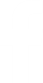 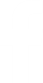 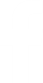 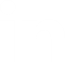 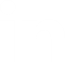 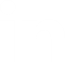 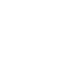 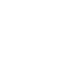 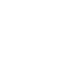 Shaun Murphy
Shaun Murphy
Shaun Murphy
UI/UX Designer
UI/UX Designer
UI/UX Designer
23.
Our Team Member
Lorem ipsum dolor sit amet, consectetur adipiscing elit, sed do eiusmod tempor incididunt ut labore et dolore magna aliqua. Ut enim ad minim veniam.
Shaun Murphy
Shaun Murphy
UI/UX Designer

Time for another Keynote presentation. It's your first one.
UI/UX Designer

Time for another Keynote presentation. It's your first one.
Shaun Murphy
Shaun Murphy
UI/UX Designer

Time for another Keynote presentation. It's your first one.
UI/UX Designer

Time for another Keynote presentation. It's your first one.
24.
"Lorem ipsum dolor sit amet, consectetur adipiscing elit, sed do eiusmod tempor incididunt ut labore et dolore magna aliqua. Ut enim ad minim veniam."
The Break
25.
Gallery
Time for another Keynote presentation. it’s your first one, and your hands are already sweating at the thought of having to speak in front of a crowd.
Lorem ipsum dolor sit amet, consectetur adipiscing elit, sed do eiusmod tempor incididunt ut labore et dolore magna aliqua. Ut enim ad minim veniam.
Lorem ipsum dolor sit amet, consectetur adipiscing elit, sed do eiusmod tempor incididunt ut labore et dolore magna aliqua. Ut enim ad minim veniam.
26.
Gallery
Lorem ipsum dolor sit amet, consectetur adipiscing elit, sed do eiusmod tempor incididunt ut labore et dolore magna aliqua. Ut enim ad minim veniam.
27.
Gallery
Lorem ipsum dolor sit amet, consectetur adipiscing elit, sed do eiusmod tempor incididunt ut labore et dolore magna aliqua. Ut enim ad minim veniam.
Time for another Keynote presentation? Or maybe it's your first one, and your hands are already sweating at the thought of having to speak in front of a crowd.
28.
Video
Lorem ipsum dolor sit amet, consectetur adipiscing elit, sed do eiusmod tempor incididunt ut labore et dolore magna aliqua. Ut enim ad minim veniam.
Lorem ipsum dolor sit amet, consectetur adipiscing elit, sed do eiusmod tempor incididunt ut labore et dolore magna aliqua. Ut enim ad minim veniam.
29.
The Break
Lorem ipsum dolor sit amet, consectetur adipiscing elit, sed do eiusmod tempor.
30.
Address
Phone
Time for another Keynote presentation. it’s your first one, and your hands are already sweating.
Time for another Keynote presentation. it’s your first one, and your hands are already sweating.
Email
Website
Time for another Keynote presentation. it’s your first one, and your hands are already sweating.
Time for another Keynote presentation. it’s your first one, and your hands are already sweating.
Keep Contact
Lorem ipsum dolor sit amet, consectetur adipiscing elit, sed do eiusmod tempor incididunt ut labore et dolore magna aliqua. Ut enim ad minim veniam.
31.
Keep Contact
Lorem ipsum dolor sit amet, consectetur adipiscing elit, sed do eiusmod tempor incididunt ut labore et dolore magna aliqua. Ut enim ad minim veniam.
Address
Phone
Time for another Keynote presentation. it’s your first one, and your hands are already sweating.
Time for another Keynote presentation. it’s your first one, and your hands are already sweating.
Email
Website
Time for another Keynote presentation. it’s your first one, and your hands are already sweating.
Time for another Keynote presentation. it’s your first one, and your hands are already sweating.
32.
Keep Contact
Lorem ipsum dolor sit amet, consectetur adipiscing elit, sed do eiusmod tempor incididunt ut labore et dolore magna aliqua. Ut enim ad minim veniam.
Address
Phone
Time for another Keynote presentation. it’s your first one, and your hands are already sweating.
Time for another Keynote presentation. it’s your first one, and your hands are already sweating.
Email
Website
Time for another Keynote presentation. it’s your first one, and your hands are already sweating.
Time for another Keynote presentation. it’s your first one, and your hands are already sweating.
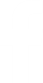 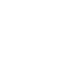 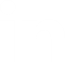 33.
Keep Contact
Lorem ipsum dolor sit amet, consectetur adipiscing elit, sed do eiusmod tempor incididunt ut labore et dolore magna aliqua. Ut enim ad minim veniam.
Address
Phone
Time for another Keynote presentation. it’s your first one, and your hands are already sweating.
Time for another Keynote presentation. it’s your first one, and your hands are already sweating.
Email
Website
Time for another Keynote presentation. it’s your first one, and your hands are already sweating.
Time for another Keynote presentation. it’s your first one, and your hands are already sweating.
34.
Thank You
Lorem ipsum dolor sit amet, consectetur adipiscing elit, sed do eiusmod tempor incididunt ut labore et dolore magna aliqua. Ut enim ad minim veniam.
35.